Comparing Participation in Computer-mediated and Traditional Discussions in an Undergraduate Behavioural Sciences Statistics Course: An Exploratory Study
Malinda Desjarlais
Department of Psychology
Mount Royal University
mddesjarlais@mtroyal.ca
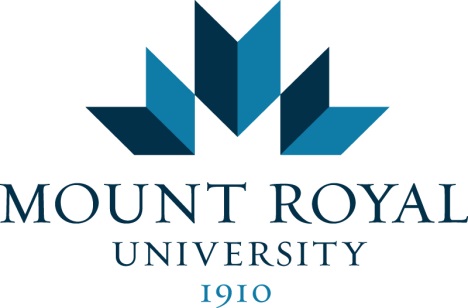 Calgary, Alberta, Canada
Why consider incorporating computer-mediated discussions into the traditional classroom?
Previous research examining the integration of online discussions into traditional post-secondary classrooms indicates positive outcomes for other courses:
Participation
More uninhibited (Sproull & Kiesler, 1991)
Increased participation (Rubverg et al., 1996; Sproull & Kiesler, 1991)
Maximize engagement in learning (Ohlund et al., 2000)
Relevancy
Contains more task-oriented interactions (Connolly et al., 1990)
Report enjoyment (as a supplement to traditional learning environments) (Dickey, 2003; Shotsberger, 2000)
Feel more comfortable and confident in their discussions (Dietz-Uhler & Bishop-Clark, 2001)
Affinity for the activity
Purpose of the Current Study
Will the benefits associated with online discussions in previous research extend to a behavioural sciences statistics course?
(Q1) Do computer-mediated discussions enhance participation rates?
(Q2) Do more people regard computer-mediated discussions as more comfortable, more enjoyable, or contributing more to their learning than face-to-face discussions?
Participants
11 undergraduate students (10 females) in an introductory statistics class for psychology majors (Fall 2013)
41% of the class provided permission to have their coursework included in the current study
Method
4 x 10-min traditional face-t0-face discussions
Self-recorded comments (Foster et al., 2009)
4 x 10-min computer-mediated discussions 
Titanpad (http://titanpad.com)
Surveyed opinions regarding students’ preferences and experiences for the two types of discussions
(Q1) Do computer-mediated discussions enhance participation rates?
DVs: total number of (1) shared comments, and (2) withheld comments
*
* Interaction: 
F(1, 10) = 10.84, p = .008
r = .64, p = .03
Follow-up: Why did the students withhold their comments from the discussions?
6 of 11 withheld comments for at least one discussion
10 of 11 withheld comments for at least one discussion
(Q2) What did the students have to say about their experiences?
Seven students recommended including online discussions in statistics classes for others who are shy.
The results suggest…incorporating online discussions into a traditional classroom for behavioural sciences statistics only benefit a small selection of students – those who are shy or lack confidence in their answers.
Recap of the Evidence: 
Although overall the quantity of shared comments was equal between online and traditional discussions, only some students indicated… 
online discussions being more comfortable, more enjoyable or having contributed more to their learning 
being shy or uncertain about answers were reasons for withholding comments only for face-to-face discussions 
online discussions in future courses may benefit others (e.g., shy individuals)
Directions for Future Research
Why would online discussions benefit the average student in other courses (as per previous research) but not behavioural sciences statistics?
Statistics may be unique → students cannot contribute to discussions regarding statistical concepts if they do not have any knowledge of the concept 
Results show that students who share less in the classroom also tend to do online 

Who benefits from incorporating online discussions into behavioural sciences statistics?
Learner characteristics may include statistical anxiety, social anxiety, knowledge level
Conclusion
Note: based on small sample size and findings should be interpreted with caution
Although there is great potential for online discussions to enhance learning, they may encourage quantity of comments (especially repetition among students) rather than quality.
Attention to development and facilitation needs to occur to ensure online discussions are valuable for the learning experience.
Thank you.